স্বাগতম
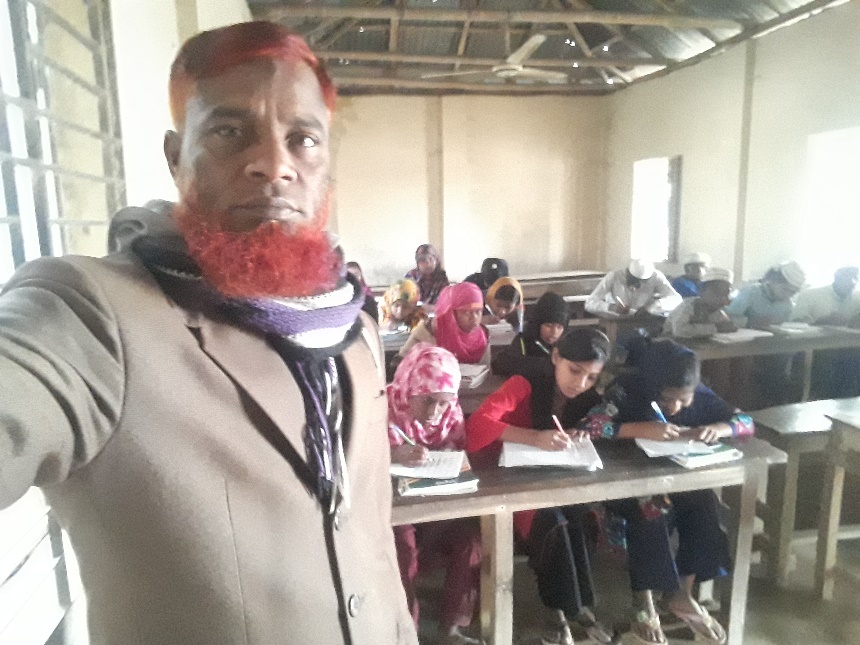 পরিচিতি
বিষয়-কৃষি শিক্ষা
নবম - শ্রেনী
প্রথম অধ্যায়
পাঠ-বীজ সংরক্ষন
চতুর্থ পরিচ্ছেদ 
সময়-৫০ মিনিট
দেলওয়ার হোসেন
সহঃশিক্ষক কৃষি
কয়রাহাটি লালারপাড় দাখিল মাদ্রাসা
হালুয়াঘাট,ময়মনসিংহ।
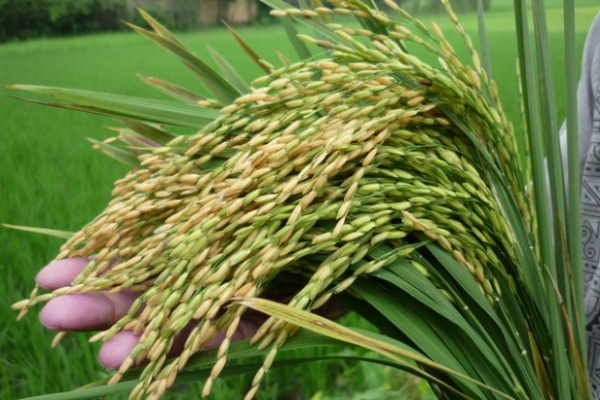 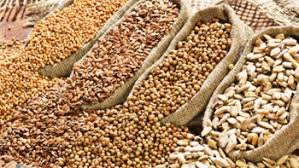 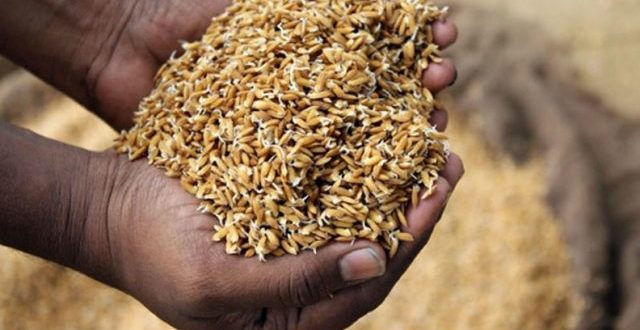 বীজ সংরক্ষন
শিক্ষনফল
 বীজ সংরক্ষন কী তা বলতে পারবে।
বীজ সংরক্ষনের শর্তসমুহ লিখতে পারবে।
বীজ সংরক্ষন পদ্ধতি ব্যাখ্যা করতে পারবে।
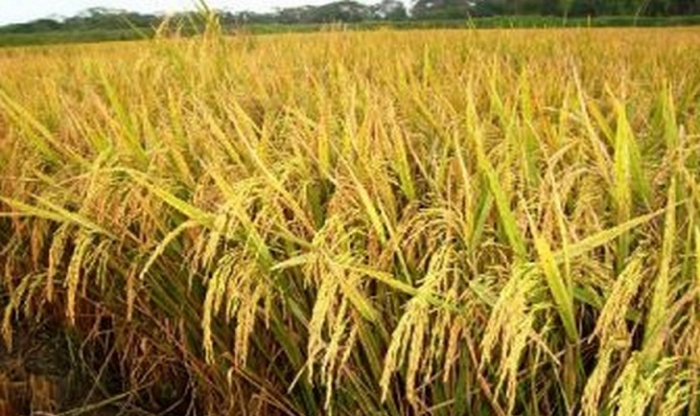 পাকা ধান ক্ষেত
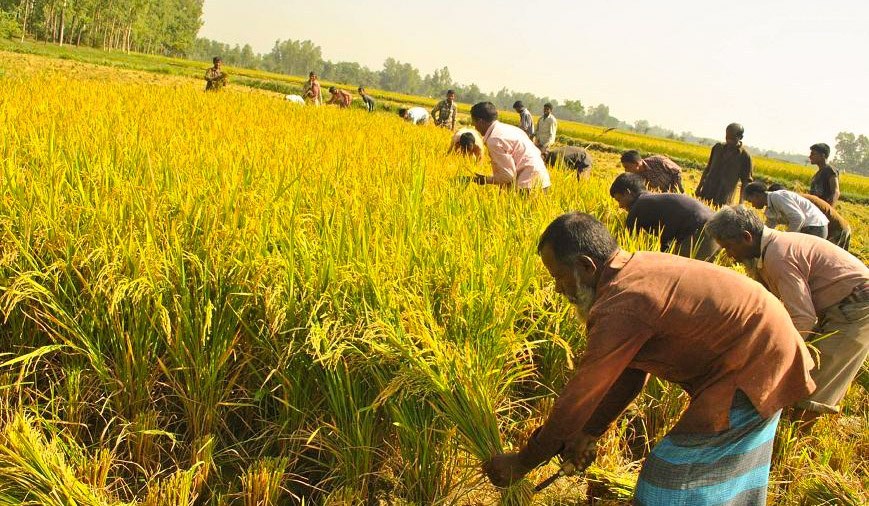 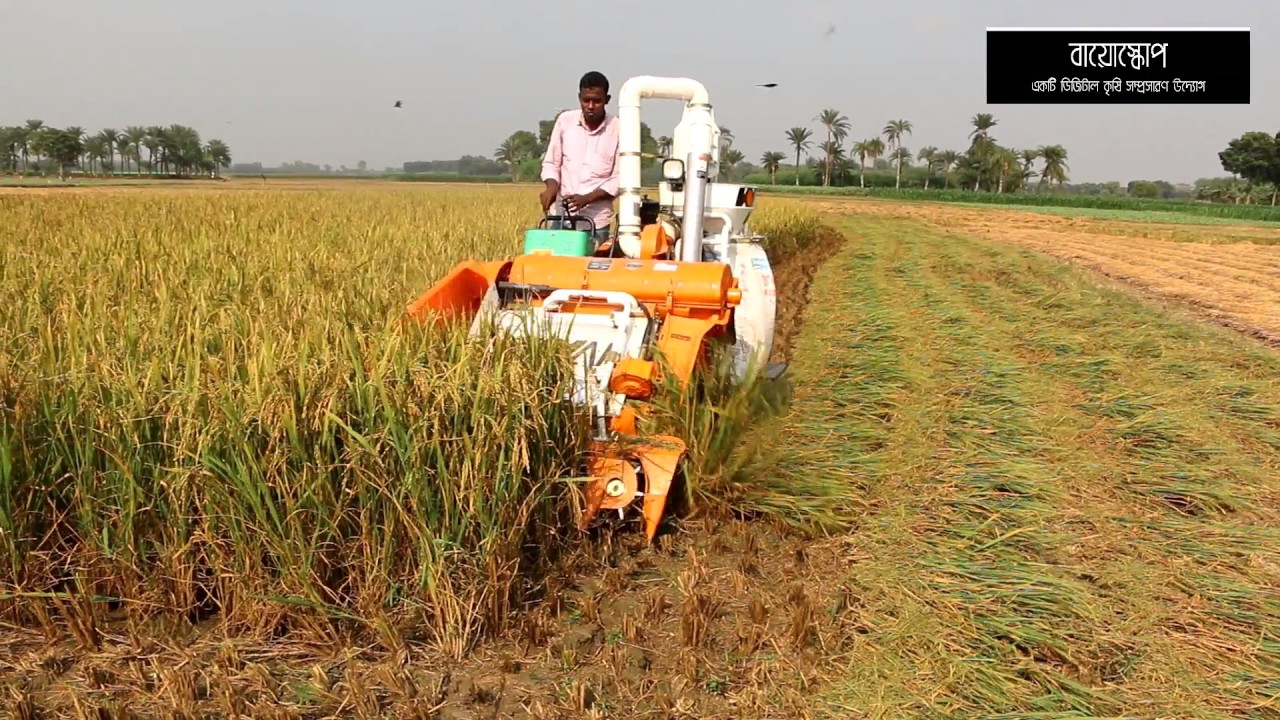 আধুনিক যন্ত্রেরসাহায্যে ধান কাটা
শ্রমিকের সাহায্যে ধান কাটা
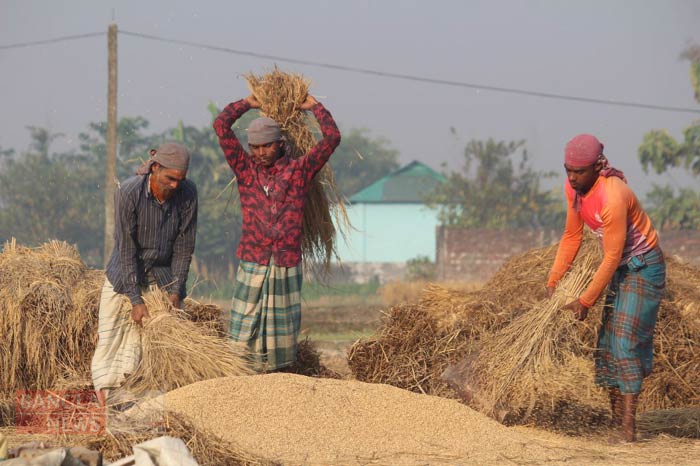 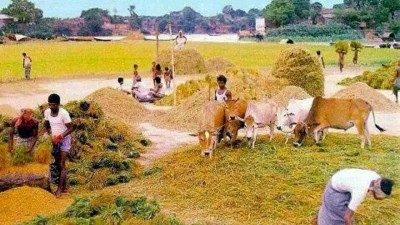 শ্রমিকের সাহায্যে ধান মাড়াই
গরুর সাহায্যে মাড়াই
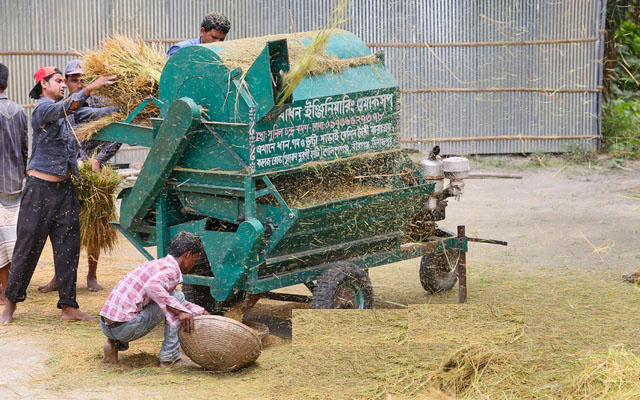 আধুনিক যন্ত্রের সাহায্যে ধান মাড়াই
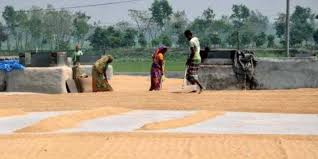 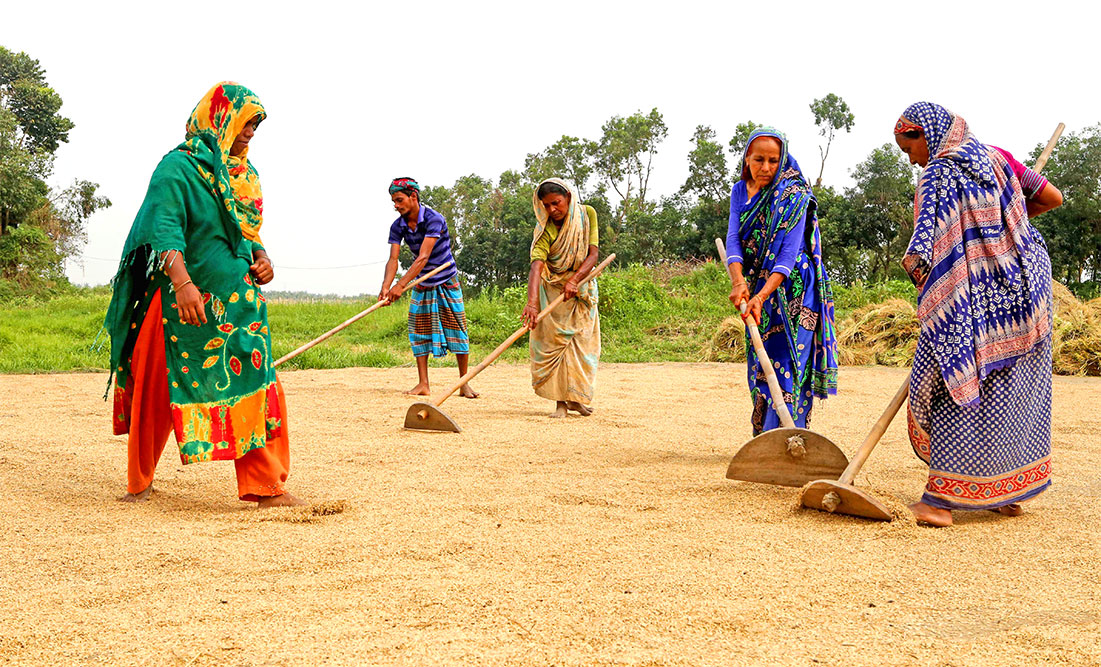 মিল কারখানায় ধান শুকানো
গ্রামে ধান শুকানো
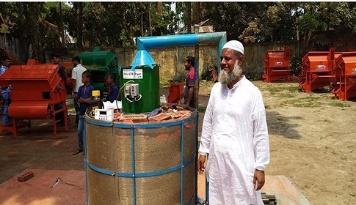 আধুনিক যন্ত্রের সাহায্যে ধান শুকানো
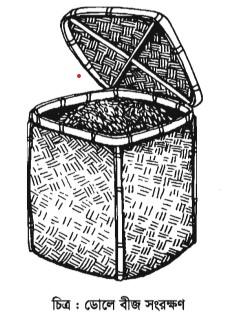 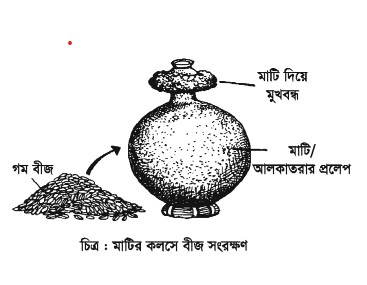 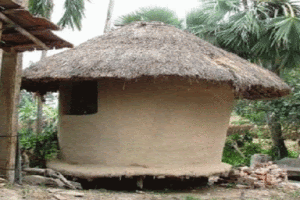 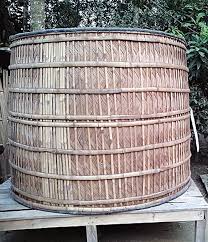 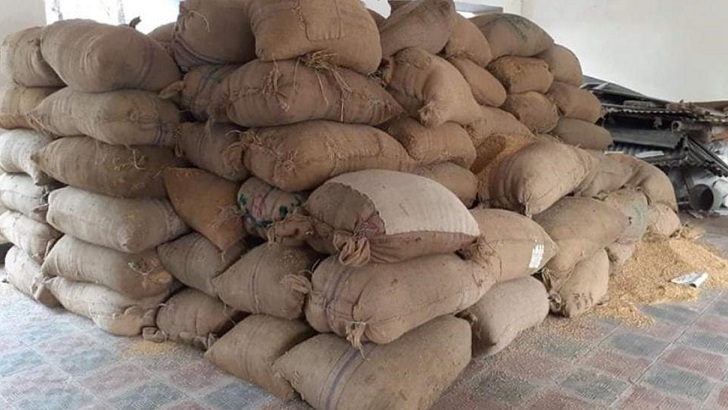 উপরের ছবিগুলোর নাম ও ব্যাবহার লিখ
কি ভাবে বীজের আদ্রতা পরীক্ষা করা হয় তার একটি ভিডিও ক্লিপ দেখি
বীজ সংরক্ষনের গুরুত্ব লিখে আনবে
ধন্যবাদ